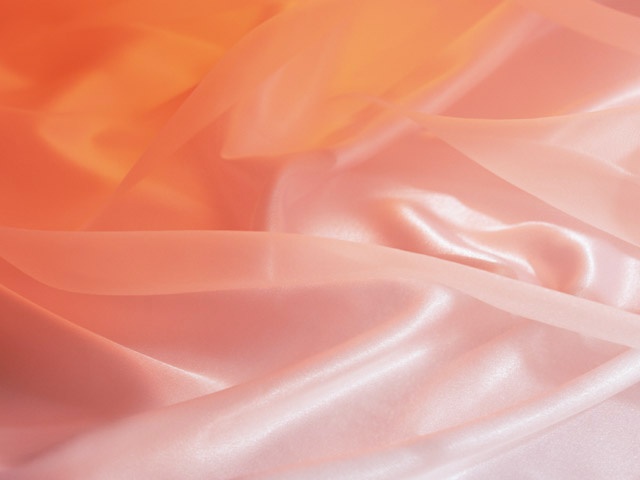 Что помогает общению.
 Что мне мешает общению
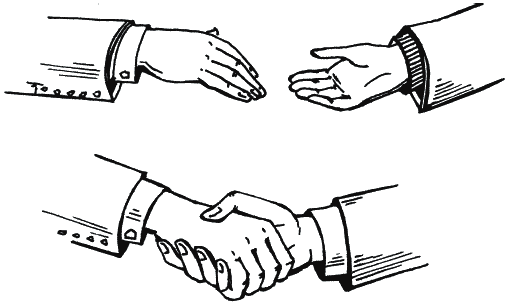 Презентация  для занятий по дополнительной общеобразовательной программе
«Преодолевая трудности общения»

Тема 3/20
Шайдурова Валентина Федоровна
Учитель английского языка
ГБОУ «Школа №106»
Санкт-Петербург
2015
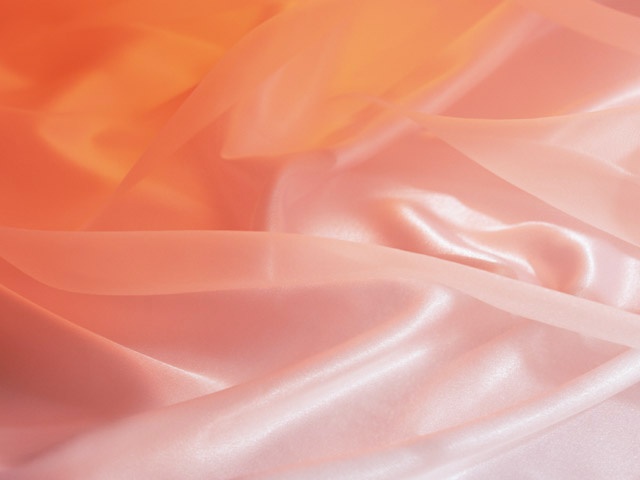 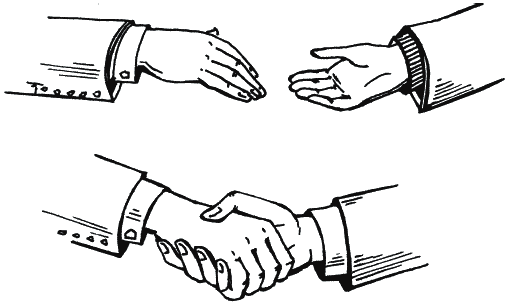 Основная цель общения между людьми — достигнуть взаимопонимания. 
Но это сделать непросто. 
Почему с одними людьми нам легко общаться, а с другими — трудно?
 Отчего с кем-то мы ладим, а с кем-то все время ссоримся?
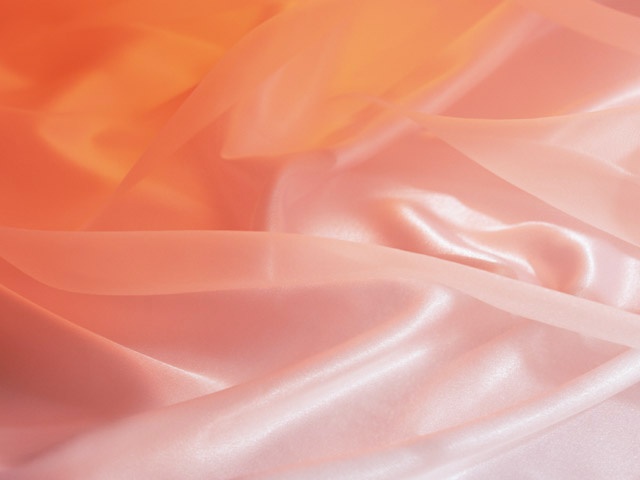 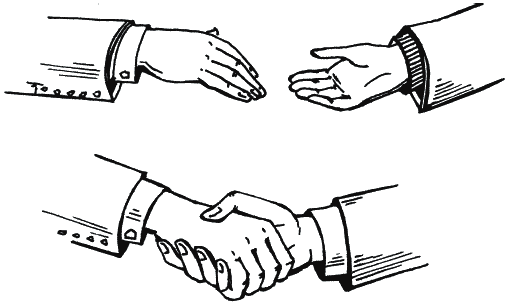 Правила, помогающие установить 
хорошие отношения с людьми

Общайтесь на равных – не грубите и не пытайтесь подлизываться.
С уважением относитесь к личному мнению того, с кем беседуете.
Не стремитесь четко установить, кто прав, а кто виноват в споре.
Старайтесь не отдавать приказы.
Ищите компромиссы.
Цените решение другого человека.
Лояльно относитесь к опыту собеседника.
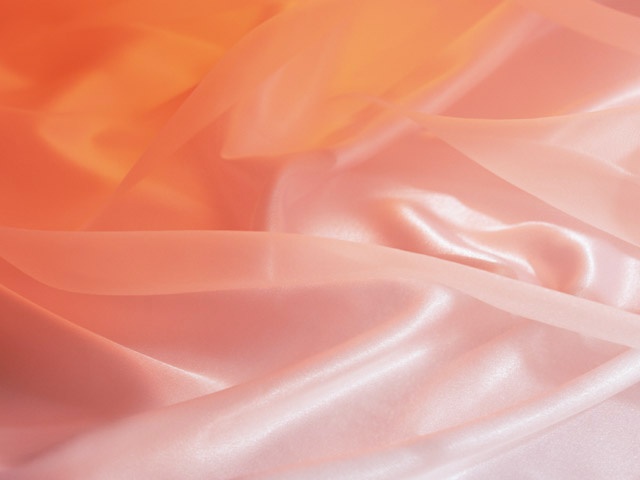 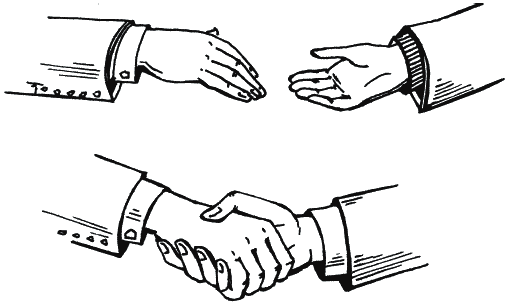 Для достижения взаимопонимания нельзя забывать и о культуре общения.Следует отметить, что культура общения заключается не только в использовании вежливых слов. 
Прежде всего – это уважение, грамотное изложение мыслей, допустимое поведение.
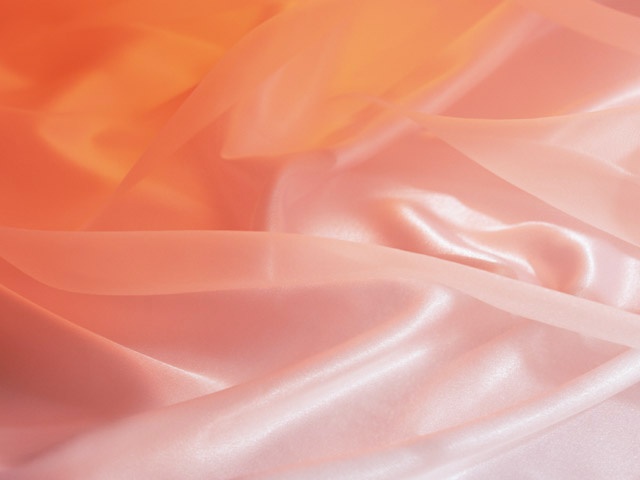 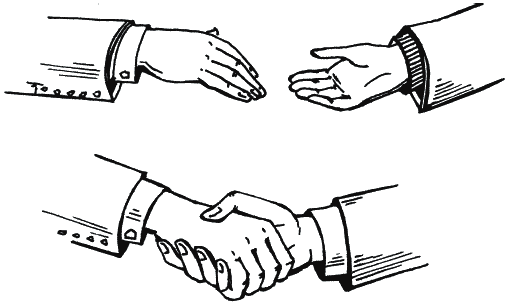 Как правильно вести себя с тем,
 с кем не получается найти общий язык

Начинайте свои фразы со слов «С моей точки зрения…» 
и тому подобных.

 Так вы дадите понять, что высказываете только свое мнение, 
не претендуя на то, чтобы навязать его другому.
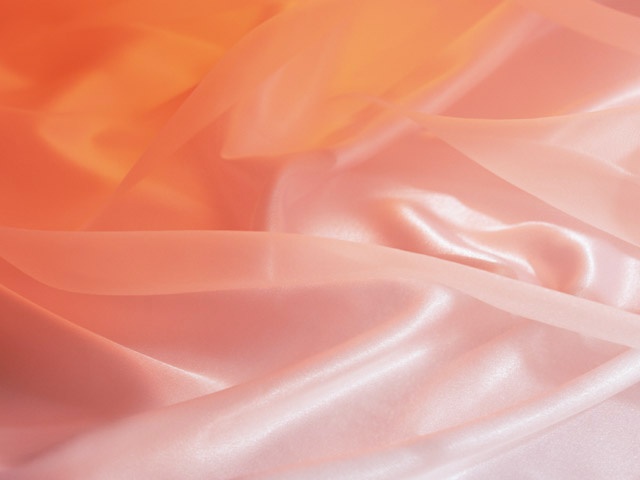 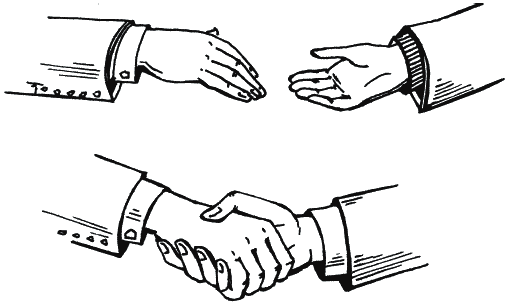 Не обобщайте, говорите только об известных
 вам конкретных ситуациях. 

В противном случае ваш собеседник может отклониться 
от темы разговора и начать доказывать вам, 
что в разных ситуациях возможно разное поведение.
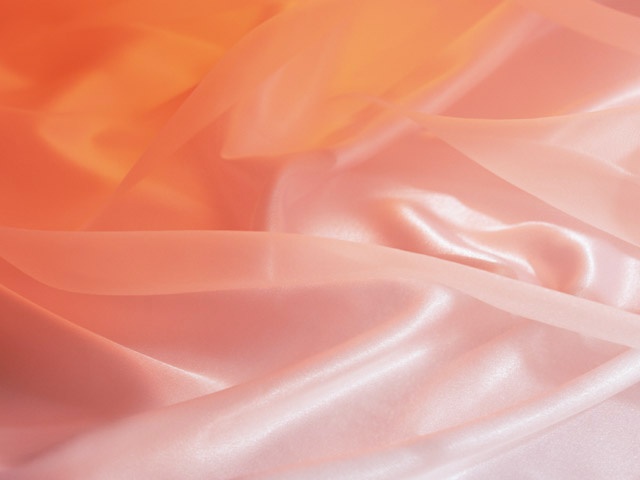 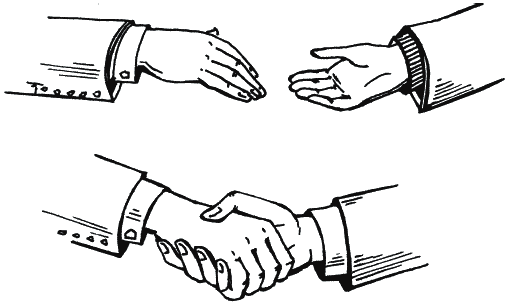 Если вы не согласны с мнением или поведением 
своего собеседника, 
то попытайтесь доказать ему, что оно вредит, 
прежде всего, ему самому, а вот у окружающих
 ничего не поменяется.
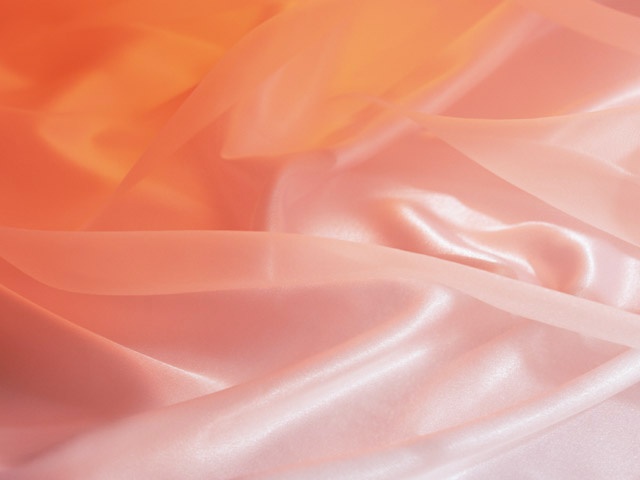 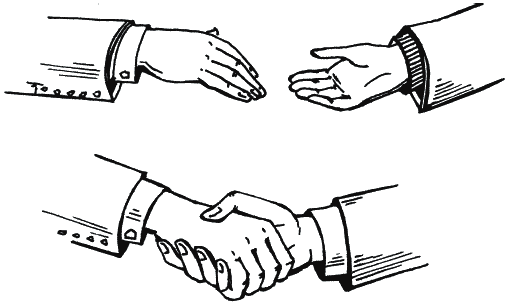 Вы можете предложить человеку пути решения 
проблемы в данной ситуации, не забывая отметить, 
что это лишь ваша точка зрения.
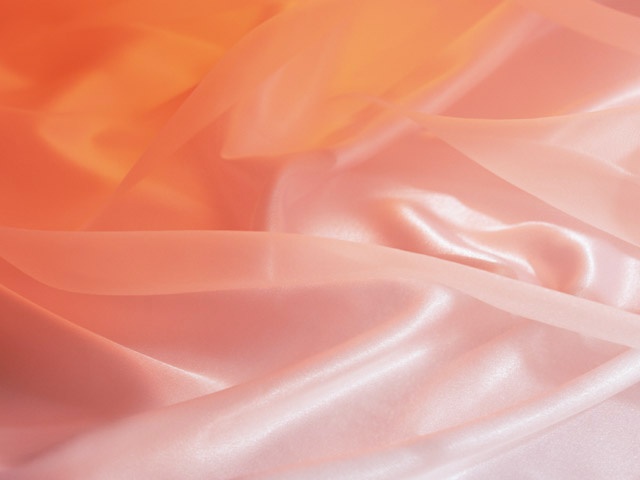 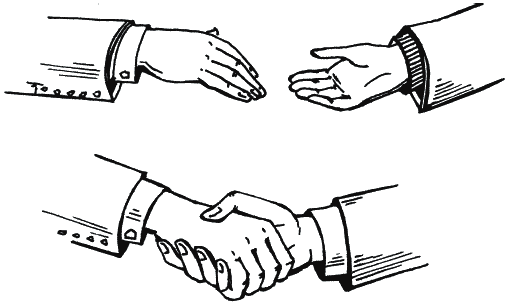 Источники
http://lie.kz/psikhologiya-obshcheniya/56-chto-meshaet-i-chto-pomogaet-obscheniyu.html
http://www.syntone.ru/library/article_other/content/518.html
 
http://www.safepsychology.ru/pcofs-82-1.html
http://alebed.org/drugie-sovety/1970-chto-pomogaet-i-chto-meshaet-obshheniyu.html
http://900igr.net/kartinki/literatura/Pesy-Ostrovskogo/002-Rol-muzyki-v-pesakh-A.N.Ostrovskogo.html
https://yandex.ru/images/search?img_url=http%3A%2F%2Fwww.lasarstroi.ru